ΣΥΝΕΤΑΙΡΙΣΤΙΚΗ ΕΠΙΧΕΙΡΗΜΑΤΙΚΗ  ΣΤΡΑΤΗΓΙΚΗ  ΓΙΑ ΤΗΝ ΕΠΙΒΙΩΣΗ ΚΑΙ ΑΝΑΠΤΥΞΗ ΤΩΝ ΦΑΡΜΑΚΕΙΩΝ ΜΑΣ
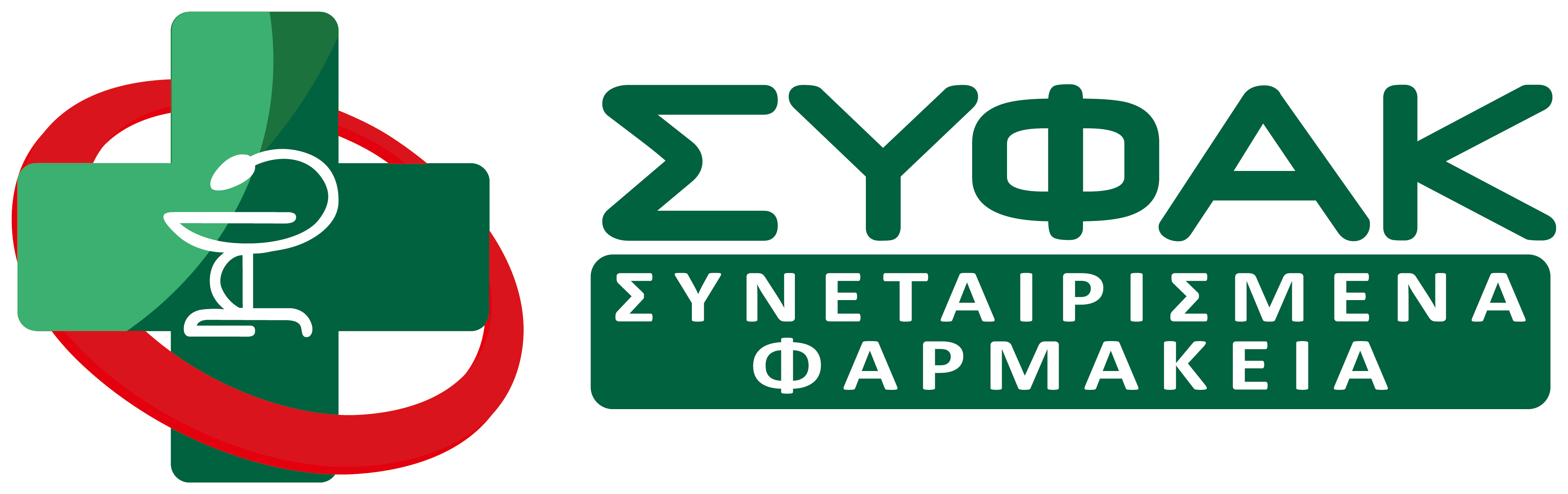 Syfak Care
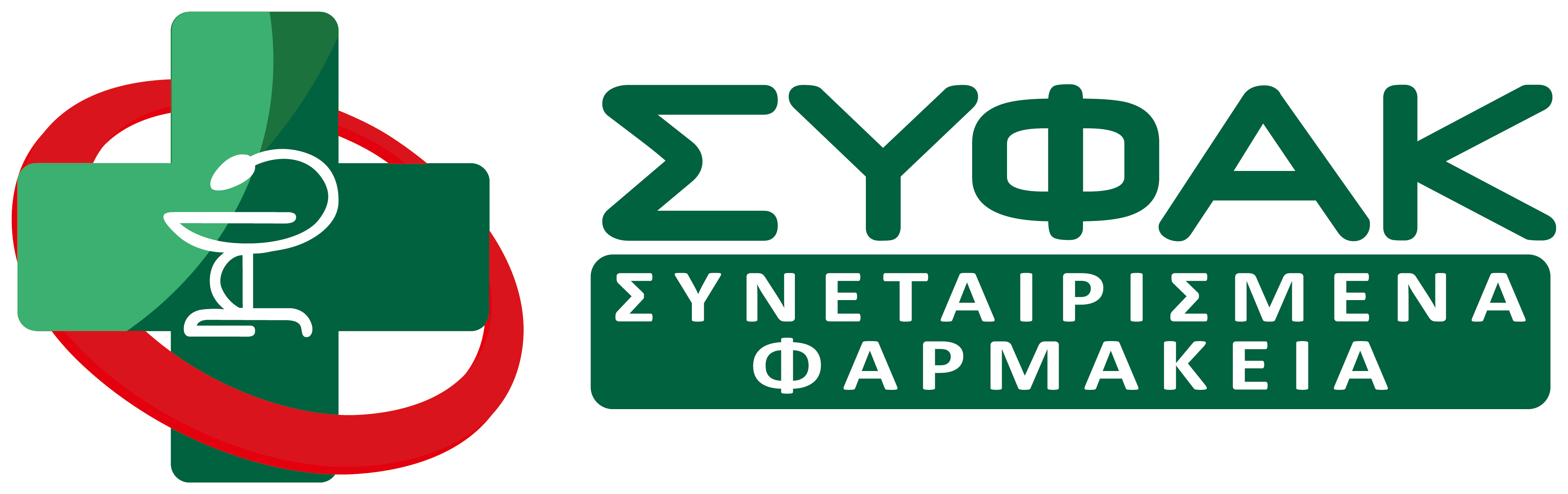 Ιατροτεχνολογικά προϊόντα στο φαρμακείο.

Παροχή δωρεάν νοσηλευτών.
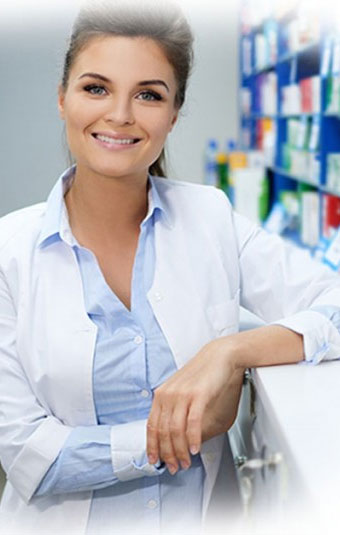 Syfak Care
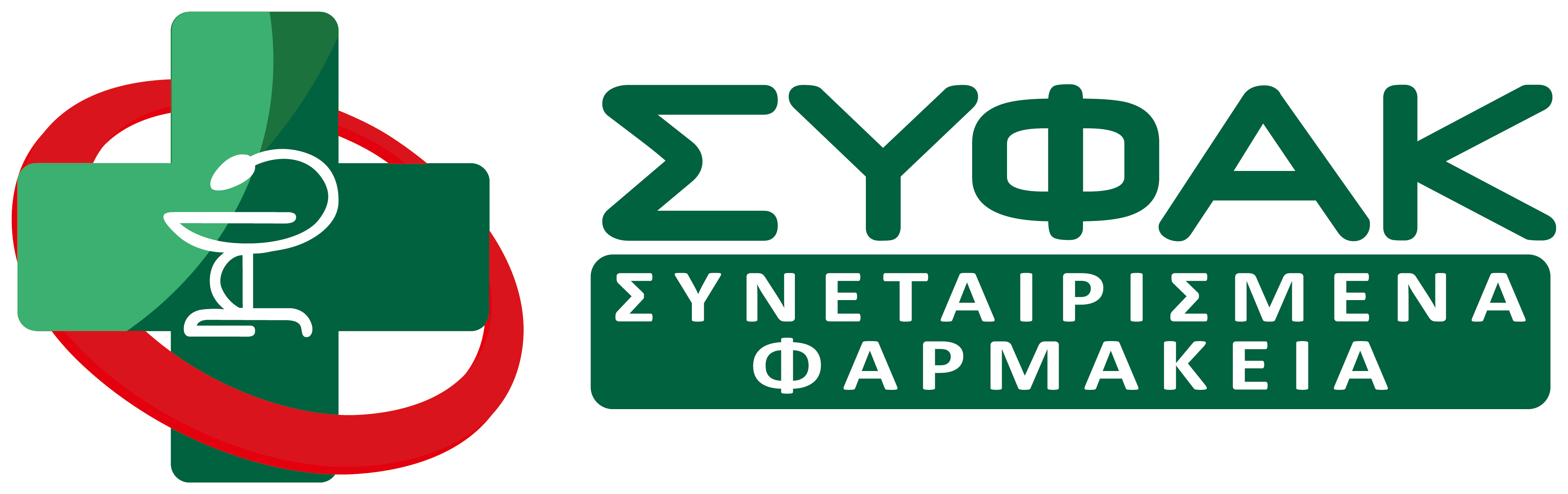 Επίσης ο Συνεταιρισμός ενίσχυσε τα φαρμακεία του με μια νέα υπηρεσία, τη Syfak Care, προκειμένου να επωφεληθούν τα φαρ-μακεία από το νέο νομικό πλαίσιο για τα ιατροτεχνολογικά προϊ¬όντα. Η υπηρεσία αυτή έχει σκοπό την κάλυψη της συνταγής που έρχεται στο φαρμακείο και παράλληλα την εξυπηρέτηση και τη φροντίδα στους ασθενείς αυτούς (π.χ. ασθενείς με αναπνευστικά προβλήματα που χρειάζονται βοήθεια) και έχουν πάει ήδη στον ιατρό
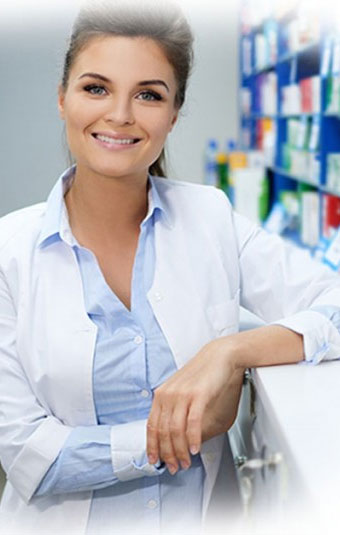 Syfak Care – Οι στόχοι μας
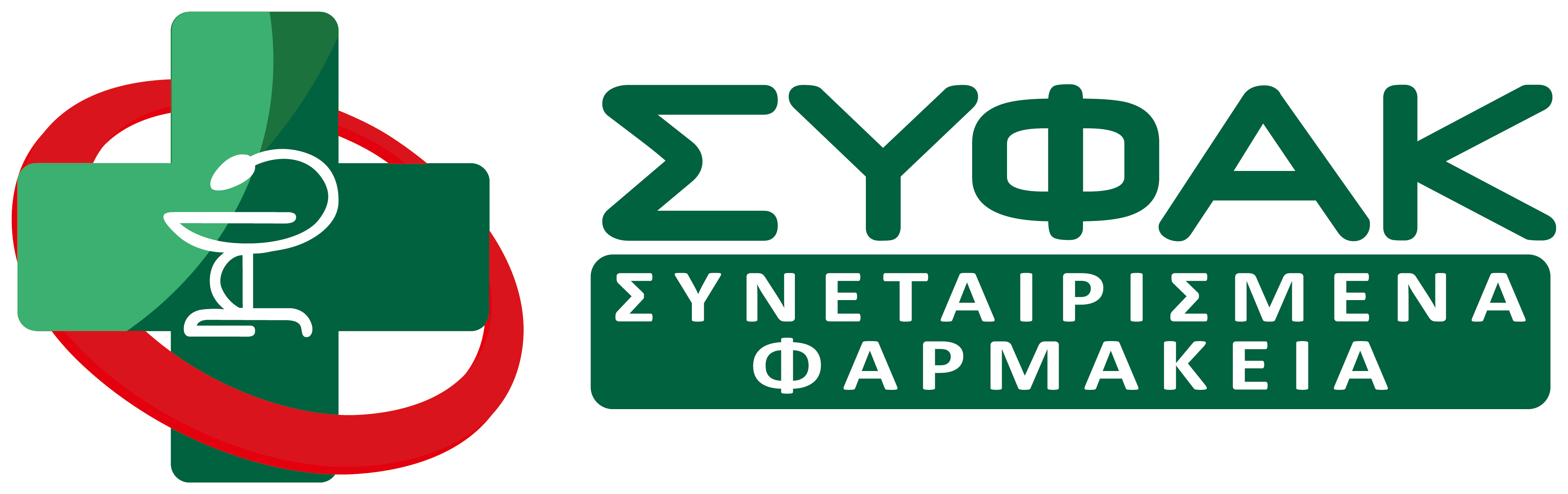 Αναβάθμιση υπηρεσιών
 Πιστότητα πελάτη φαρμακείου
 Συνεργασία με τις εταιρείες 
 Ανάδειξη του επιστημονικού ρόλου του φαρμακοποιού
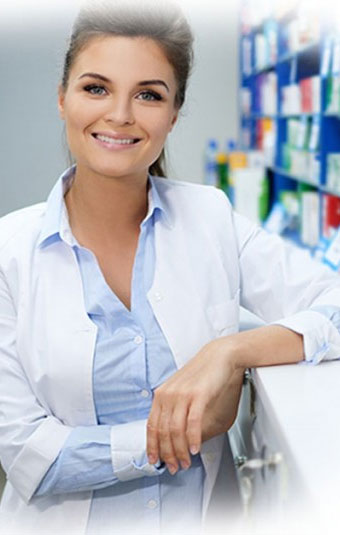